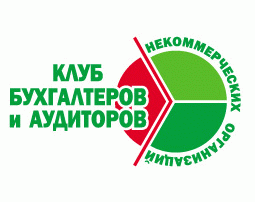 Ассоциация «Клуб бухгалтеров и аудиторов некоммерческих организаций» (Москва)в рамках проекта«Информационная поддержка НКО: налогообложение и бухгалтерский учёт. Этап V»
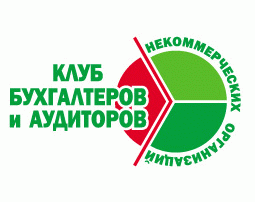 при финансовой поддержке Фонда президентских грантов
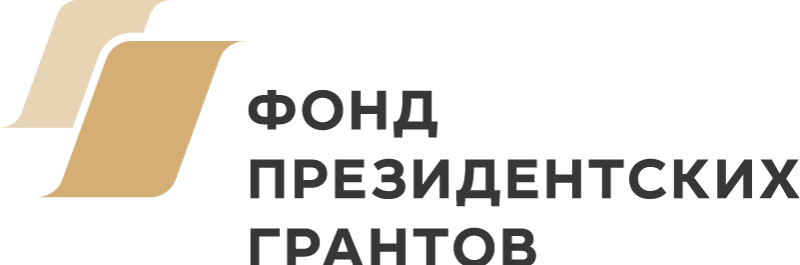 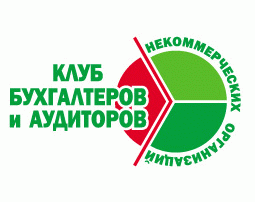 192-й вебинар Ассоциации "КБА НКО" 25.04.2023

«Обзор юридических новшеств в сфере НКО в 2023 г.»

в рамках проекта 
«Информационная поддержка НКО: налогообложение и бухгалтерский учёт. Этап V»
с использованием гранта Президента Российской Федерации на развитие гражданского общества, предоставленного Фондом президентских грантов
Эксперт
сегодняшнего
вебинара
Тополева-Солдунова Надежда Валерьевна
Юрист, независимый эксперт в сфере НКО.
Деятельность Ассоциации:
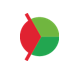 Ежеквартальные встречи московского Клуба 
Встречи региональных Клубов (Абакан, Екатеринбург, Казань, Красноярск, Нижний Новгород, Ленинградская область, Санкт-Петербург, Саратов, Севастополь, Ульяновск, Челябинск)
Регулярные обзоры изменений в законодательстве, касающихся НКО
Консультационные семинары и вебинары
Серия книг «Некоммерческие организации» под общей редакцией П.Ю. Гамольского
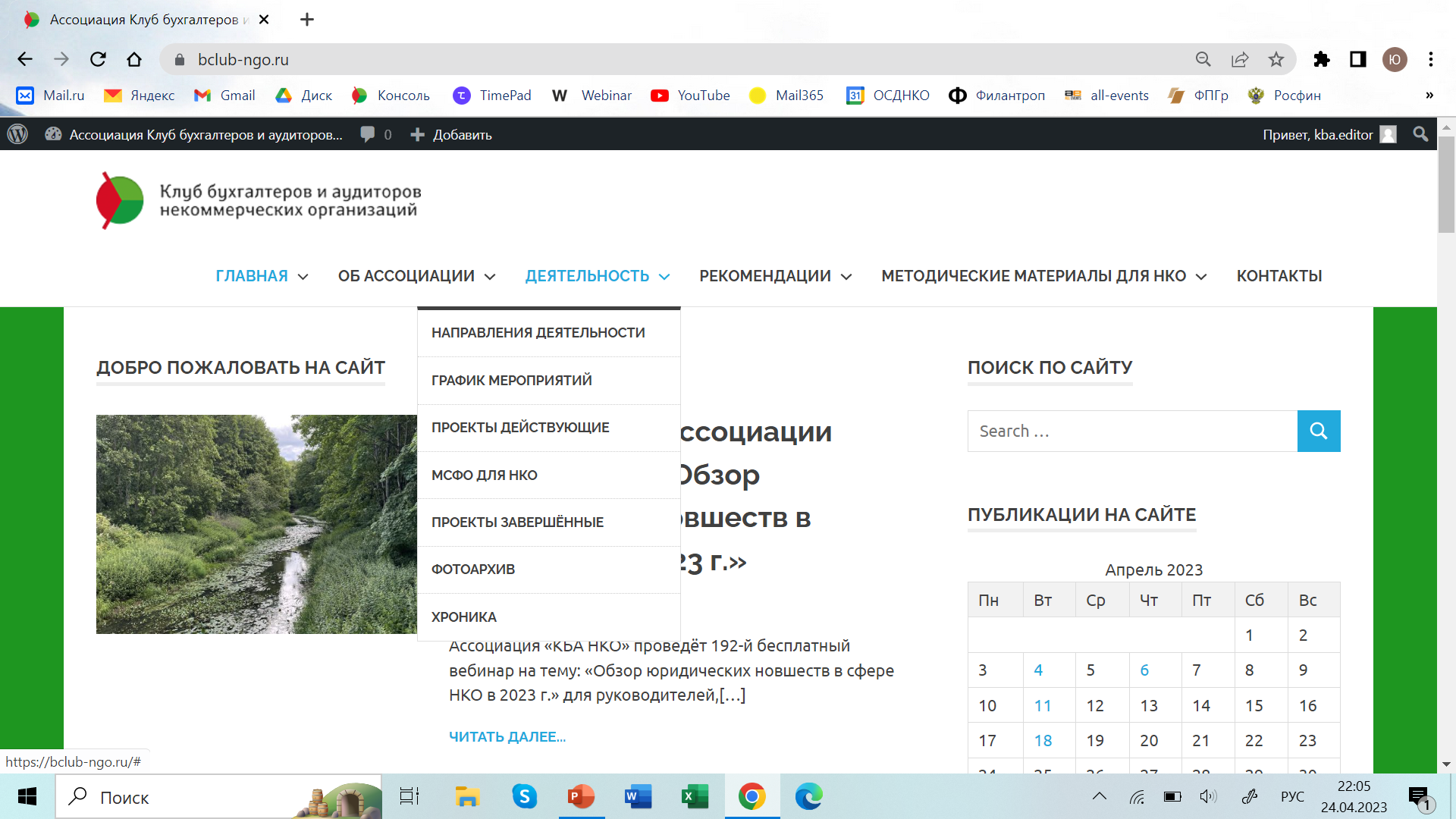 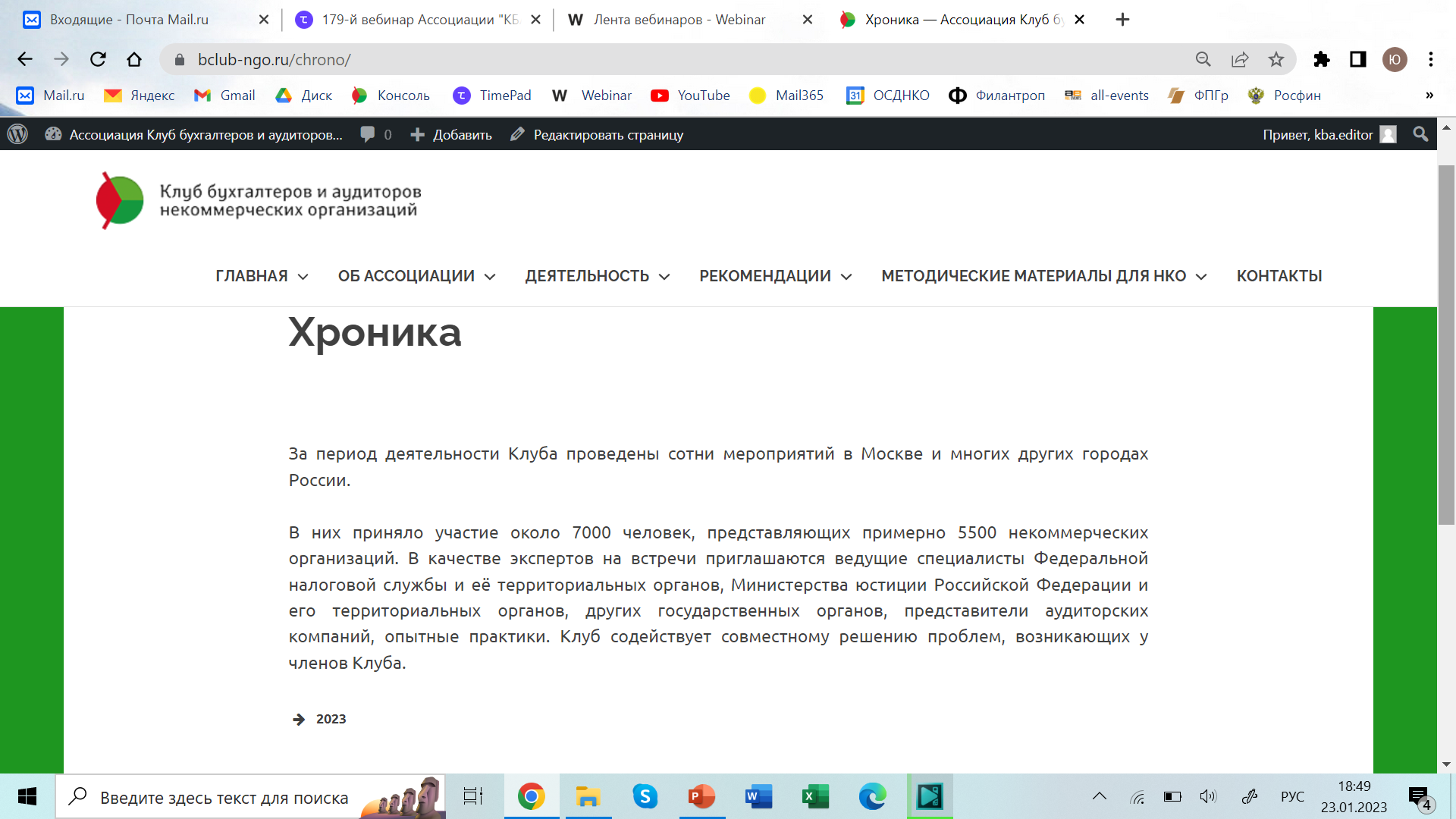 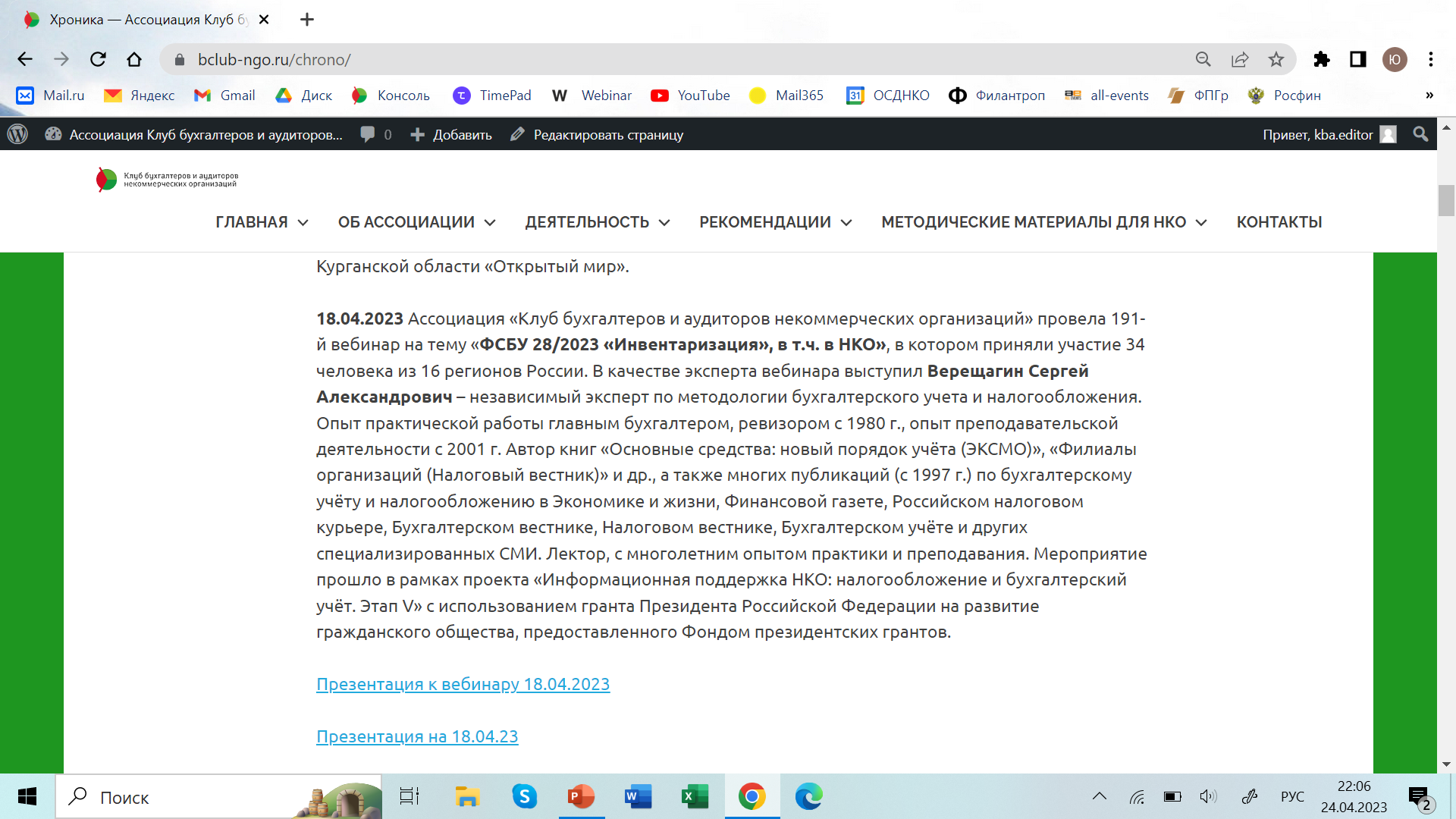 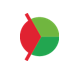 Присоединяйтесь к нам
* в Контакте:
https://m.vk.com/public183078827?from=groups
* в Телеграмм:
https://t.me/bclubngo
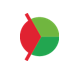 Наши вебинары в Интернете
*https://www.youtube.com/channel/UCjTcVOe3ucOVpB84OsPaLnQ/videos

*Открыта подписка на обновление канала
План-график вебинаров на май 2023 г.
11.05.2023. г. Москва. 193-й вебинар «Уставная и приносящая доход деятельность в НКО». Эксперт — Селитраров Артём Станиславович – директор Центра правовой и учебно-методической поддержки социальных инициатив Урала «Третий сектор» (Екатеринбург). 
16.05.2023.  г. Москва. 194-й вебинар «Ответы на вопросы по бухгалтерcкому учёту и налогообложению» для руководителей, бухгалтеров и активистов СО НКО».
23.05.2023. г. Москва. 195-й вебинар «Создание и автоматизация управленческого учета в НКО». Эксперт – Петрова Оксана Викторовна, экономист, тренер и консультант по финансовому менеджменту и бюджетированию в НКО, консультант по организационной структуре НКО, директор благотворительного фонда «Добрый город Петербург» (http://dobrygorodspb.ru/), и Быкова Ольга, финансовый менеджер благотворительного фонда «Добрый город Петербург».
30.05.2023.  г. Москва. 196-й вебинар «Предоставление благотворительной помощи и пожертвований физическим и юридическим лицам: правовые и налоговые аспекты». Эксперт – Толмасова Алла Константиновна, юрист, эксперт Ассоциации “Клуб бухгалтеров и аудиторов некоммерческих организаций”.
Контакты Ассоциации:
+7 (495) 972-80-68

bclub-ngo.ru

bclub-ngo2014@mail.ru
Телефон: 

Сайт:
 
Электронная почта: